OGC Alliances for Smart Cities, JTC 1
95th OGC Technical Committee
Boulder, Colorado USA
George Percivall, OGC
2 June 2015
Copyright © 2015 Open Geospatial Consortium
OGC Smart Cities Spatial Information Framework
Influenced by:
OGC’s standards baseline
Survey of Smart City Standards Activities: 
JTC 1, ITU, ISO, BSI, DIN, others
Survey of OGC CityGML implementations
Input to JTC 1/SG1 & ITU
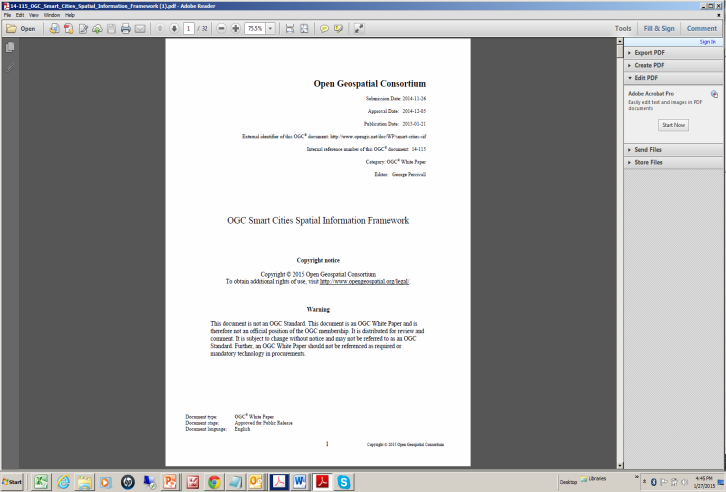 OGC Smart Cities Spatial Information Framework
OGC White Paper:https://portal.opengeospatial.org/files/?artifact_id=61188
Copyright © 2015 Open Geospatial Consortium
ISO/IEC JTC 1/SG 1 – Smart Cities
JTC 1 Plenary, November 2014 - Resolution 23 – Reconstitution of the Study Group on Smart Cities
JTC 1 reconstitutes the Study Group on Smart Cities with the following Terms of Reference: 
1. Investigating the value and scope of a Smart Cities’ model, including a Smart City Reference Model from an ICT perspective, a domain knowledge model, and a data and service model;

SG 1 report development underway
OGC White Paper on Smart Cities for Spatial Information contributed as an input 
OGC Staff (Percivall) as an editor of the Report
SG 1 meeting, Sept 1-3, Montreal
Copyright © 2015 Open Geospatial Consortium
ITU – Smart Sustainable Cities
ITU initial work completed in May 2015
Focus Group on Smart Sustainable Cities FG-SSC

Further work planned
Proposal for work on geo location in IoT and Smart Cities
ITU TSAG review next
Copyright © 2015 Open Geospatial Consortium
Foundations and Societies for Smart Cities
Copyright © 2015 Open Geospatial Consortium
Smart City Council
OGC is a member of Smart City Council Advisory Board

Smart City Week, Sept 14-16, Washington DC
http://www.smartcitiesweek.com/ 
Session 6: Next-Generation Technologies
Copyright © 2015 Open Geospatial Consortium